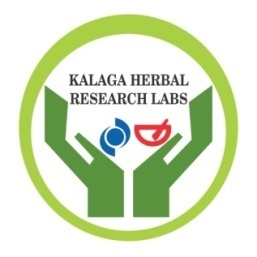 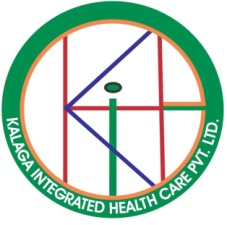 Manufactured by: M/s. Kalaga Herbal research Labs Pvt Ltd., and 
Marketed by: M/s. Kalaga Integrated Health Care Pvt Ltd.
REDUFLAME
Can Address Sub-Clinical & Chronic Internal Inflammation related to Autoimmune, Cancer and Neurological Diseases.  Brings down Inflammatory markers like High Sensitive C-Reactive Protein, Tumour Necrosis Factor (TNF), Interleukin 6 (IL 6) and Nuclear Factor Kapha Beta (NfKB). 
1 or 2 CAP –Bi-Daily for a period of 90 days or as advised by Physician
FORMULATOR OF REDUFLAME - DR.  K.V.G.S. MURTY, MBBS
Physician's Information only
REDUFLAME  1
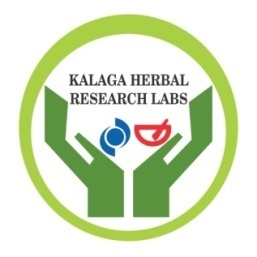 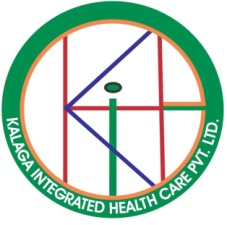 Manufactured by: M/s. Kalaga Herbal research Labs Pvt Ltd., and 
Marketed by: M/s. Kalaga Integrated Health Care Pvt Ltd.
Reduflame – Capsules Benefits:
Reduces Internal Inflammation in the body parts, by correcting High Sensitive C-Reactive Protein, Tumour Necrosis Factor (TNF) and Interleukin 6 (IL 6).
Supports body cell regeneration, and improves Body Cell Resistance against Oxidative damage.
Fights internal infections with Anti-inflammatory, Anti-allergic, Anti-viral and Anti-tumour actions.
Addresses Obesity (Adapose Tissue Dysfunction).
Effective on Auto-immune diseases, Cancer and Intestinal related inflammation.
Regulates Cytokine storms.
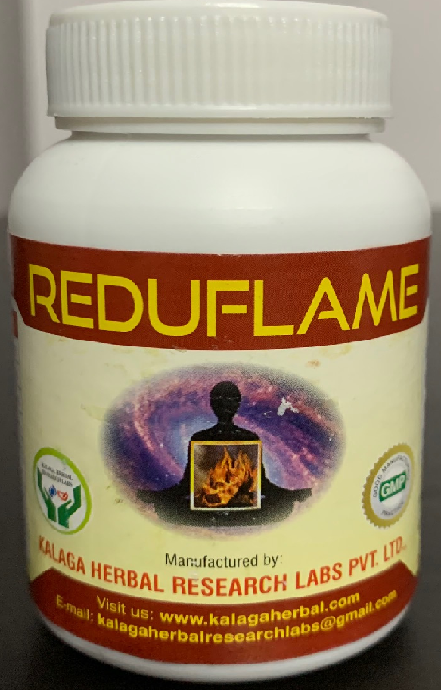 Manufactured by: M/s. Kalaga Herbal Research Labs Pvt Ltd., 16-4-38, First Floor, Kalaga Mart, M. G. Road, Palakollu -534260, W. G. Dt., Andhra Pradesh.
		technical@kalagaherbal.com, drkvgsmurty@kalagaherbal.com   	www.kalagaherbal.com

Marketed by: M/s. Kalaga Integrated Health Care Pvt Ltd., 2-2-1109/1, Flat No. 501, Brindavan Apartments, Bagh Amberpet, Hyderabad -50013, Telangana.
		technical@kalagahealth.com, drkvgsmurty@kalagaheaalth.com 	www.kalagahealth.com
FORMULATOR OF REDUFLAME - DR.  K.V.G.S. MURTY, MBBS
Physician's Information only
REDUFLAME  2
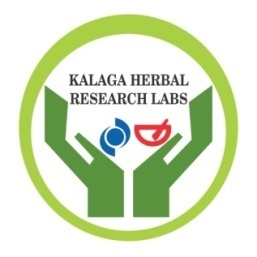 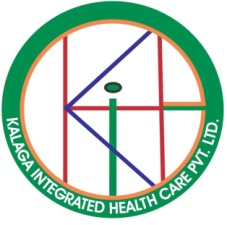 Manufactured by: M/s. Kalaga Herbal research Labs Pvt Ltd., and 
Marketed by: M/s. Kalaga Integrated Health Care Pvt Ltd.
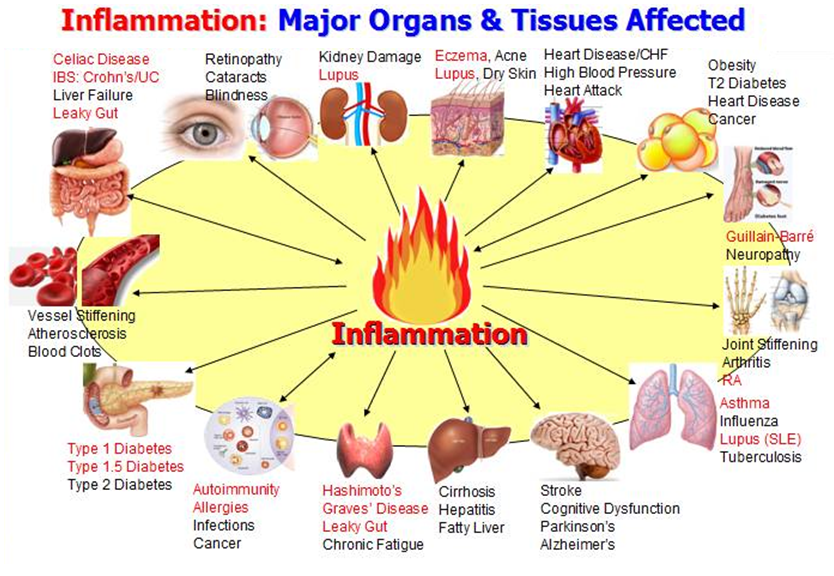 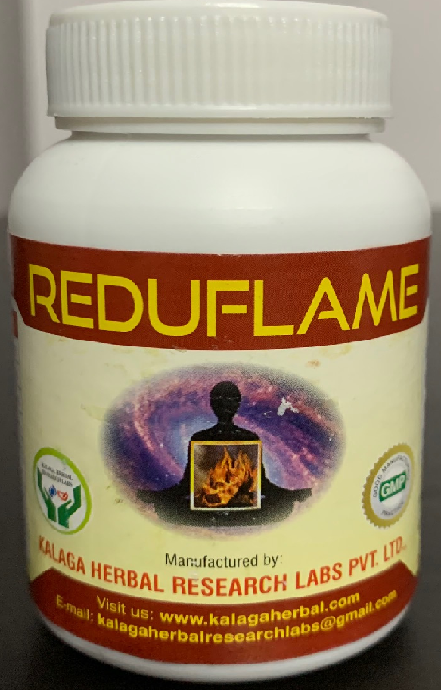 FORMULATOR OF REDUFLAME - DR.  K.V.G.S. MURTY, MBBS
Physician's Information only
REDUFLAME  3
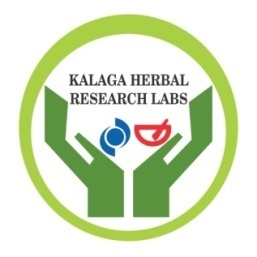 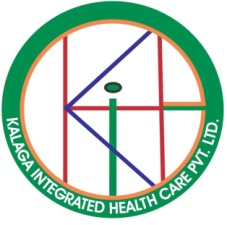 Manufactured by: M/s. Kalaga Herbal research Labs Pvt Ltd., and 
Marketed by: M/s. Kalaga Integrated Health Care Pvt Ltd.
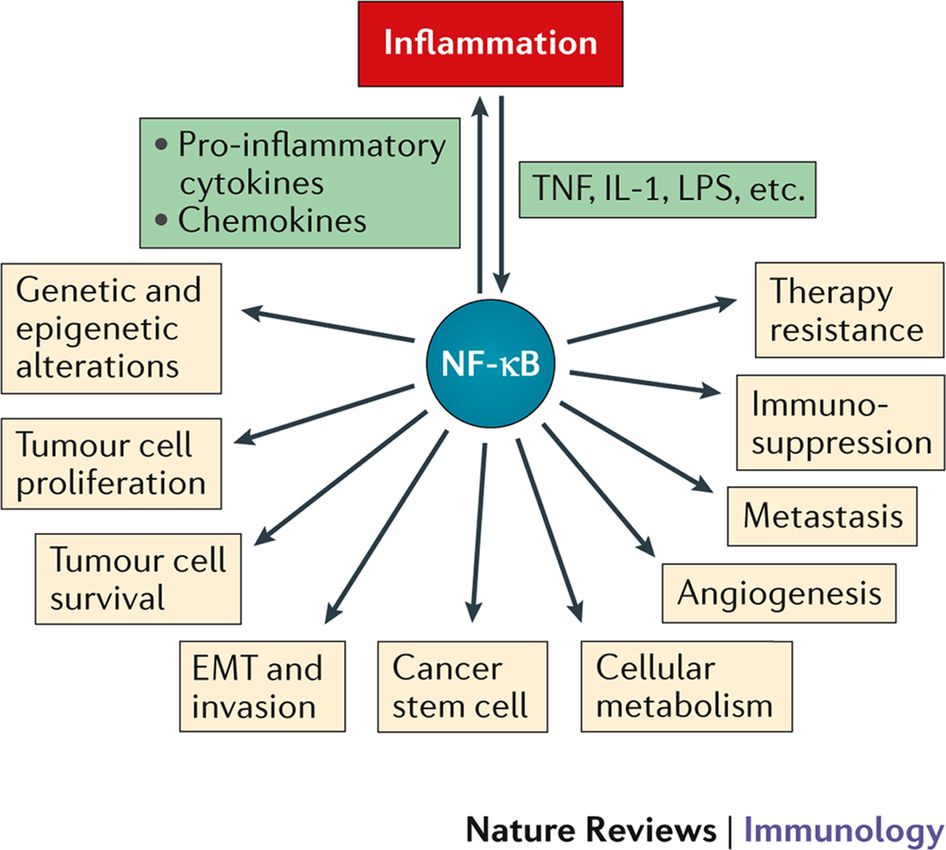 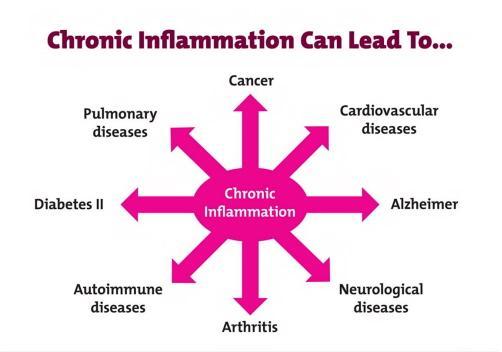 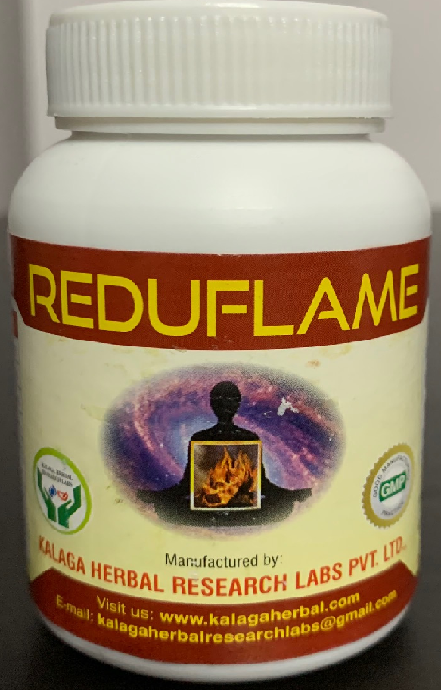 FORMULATOR OF REDUFLAME - DR.  K.V.G.S. MURTY, MBBS
Physician's Information only
REDUFLAME 4
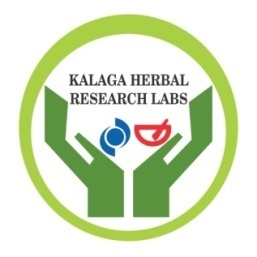 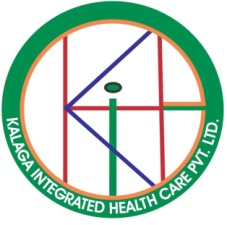 Manufactured by: M/s. Kalaga Herbal research Labs Pvt Ltd., and 
Marketed by: M/s. Kalaga Integrated Health Care Pvt Ltd.
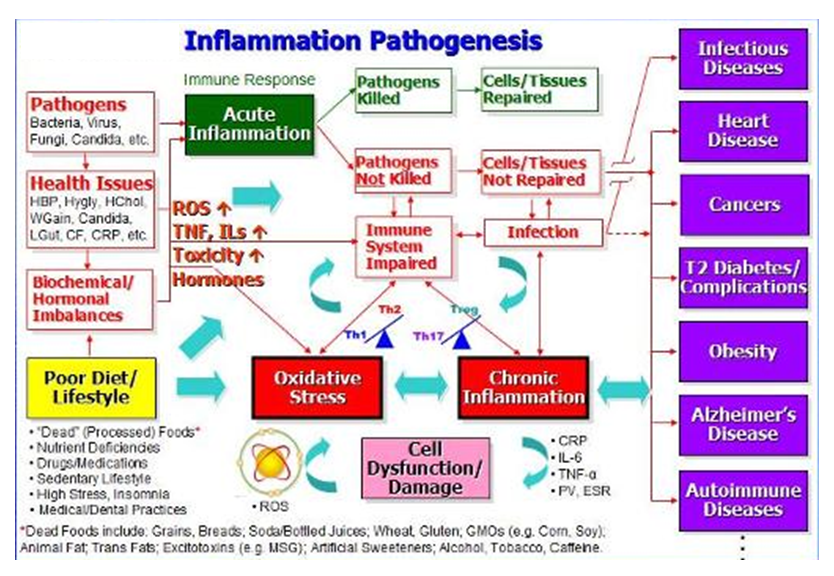 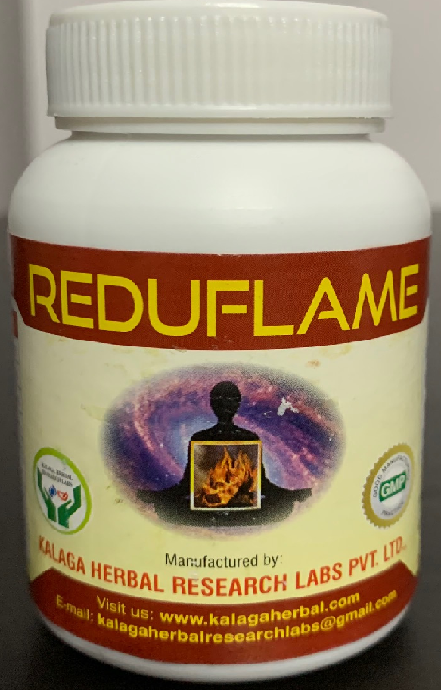 FORMULATOR OF REDUFLAME - DR.  K.V.G.S. MURTY, MBBS
Physician's Information only
REDUFLAME  5
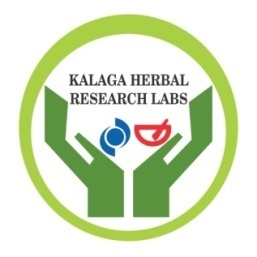 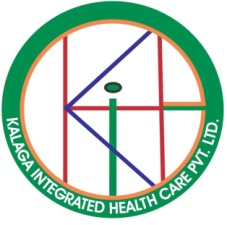 Manufactured by: M/s. Kalaga Herbal research Labs Pvt Ltd., and 
Marketed by: M/s. Kalaga Integrated Health Care Pvt Ltd.
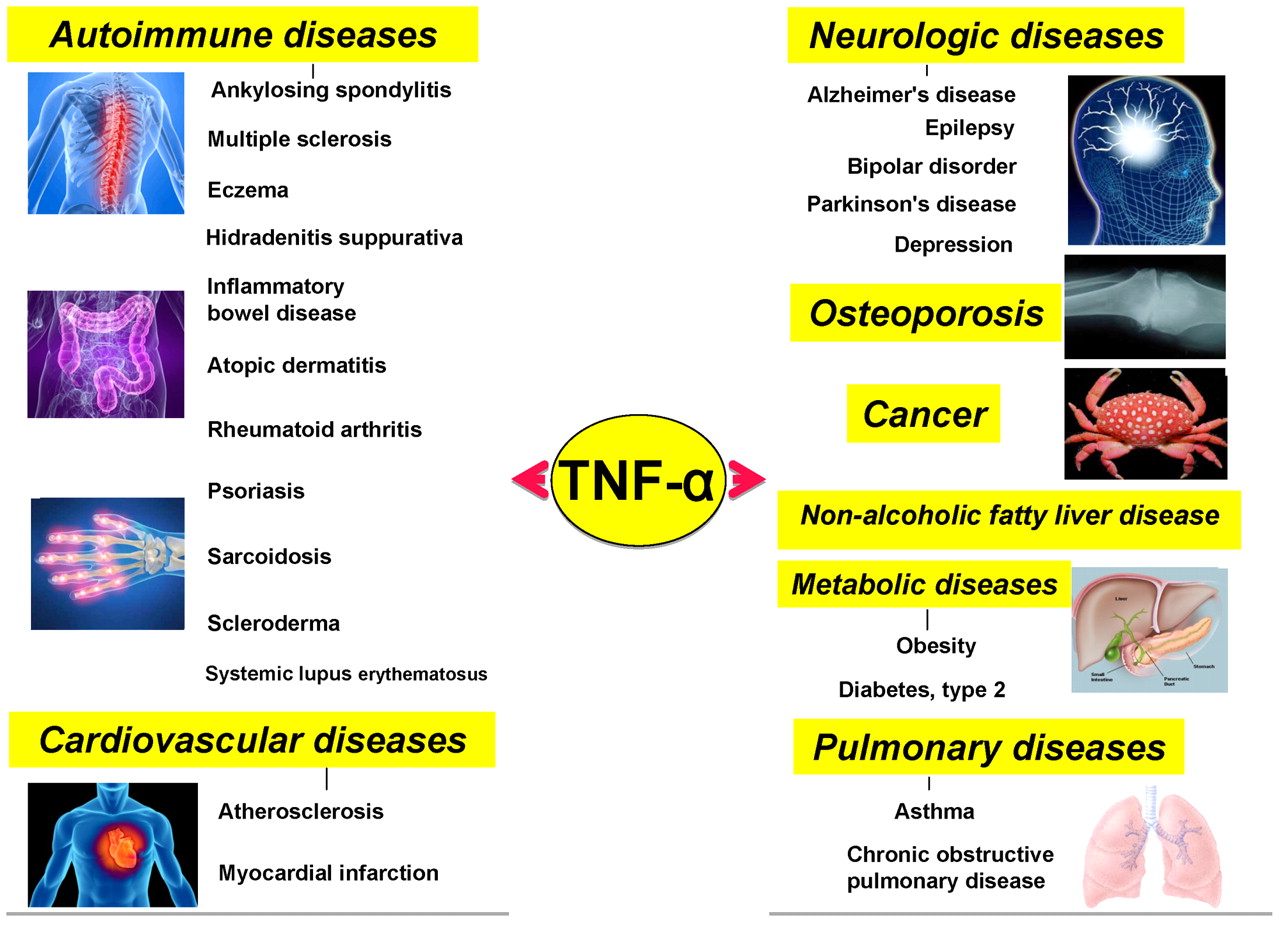 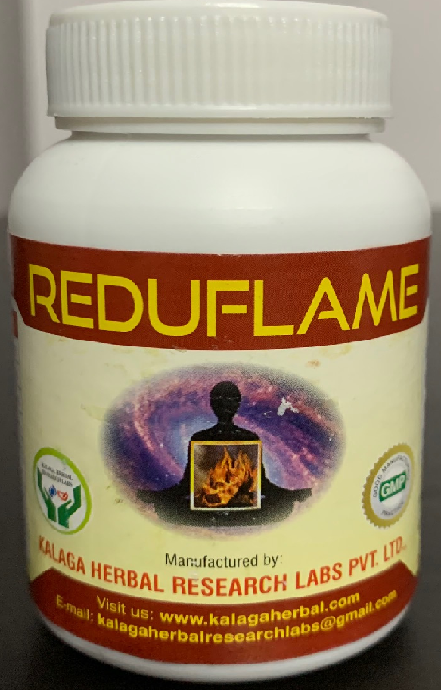 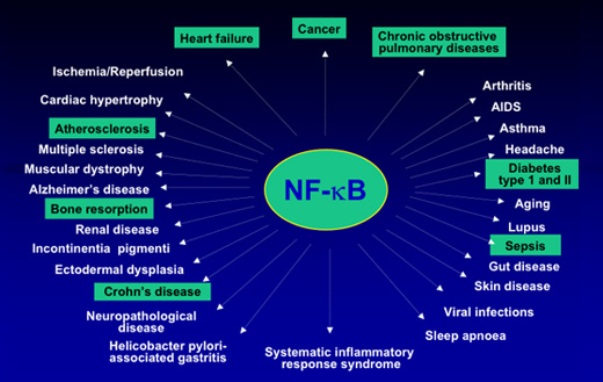 FORMULATOR OF REDUFLAME - DR.  K.V.G.S. MURTY, MBBS
Physician's Information only
REDUFLAME  6
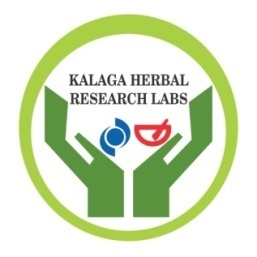 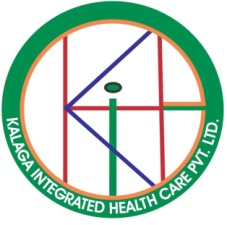 Manufactured by: M/s. Kalaga Herbal research Labs Pvt Ltd., and 
Marketed by: M/s. Kalaga Integrated Health Care Pvt Ltd.
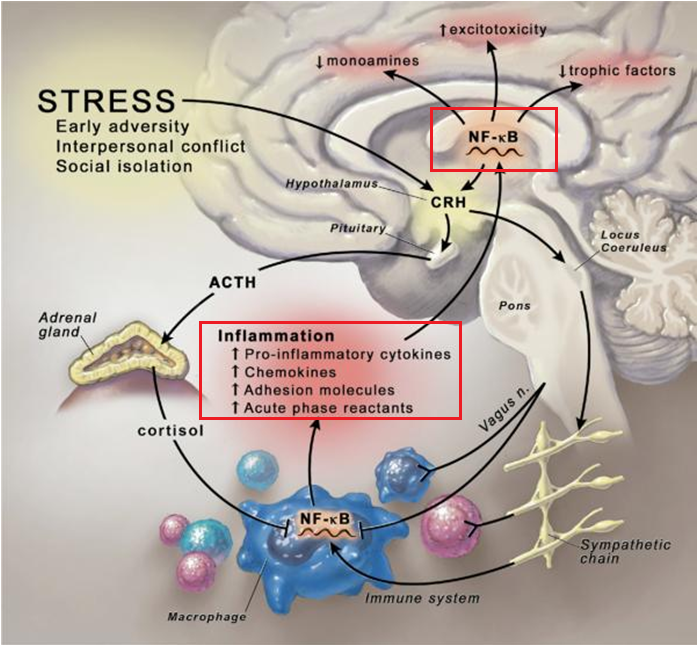 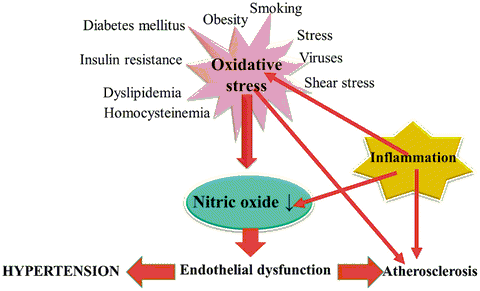 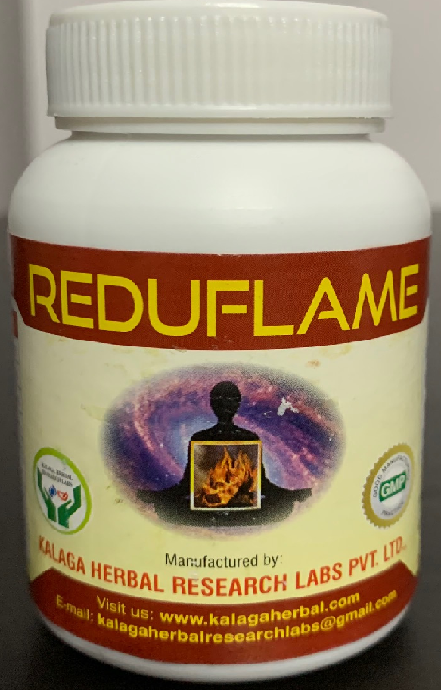 FORMULATOR OF REDUFLAME - DR.  K.V.G.S. MURTY, MBBS
Physician's Information only
REDUFLAME  7
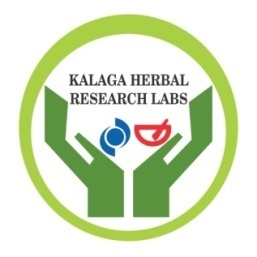 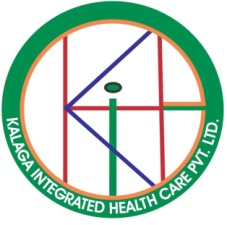 Manufactured by: M/s. Kalaga Herbal research Labs Pvt Ltd., and 
Marketed by: M/s. Kalaga Integrated Health Care Pvt Ltd.
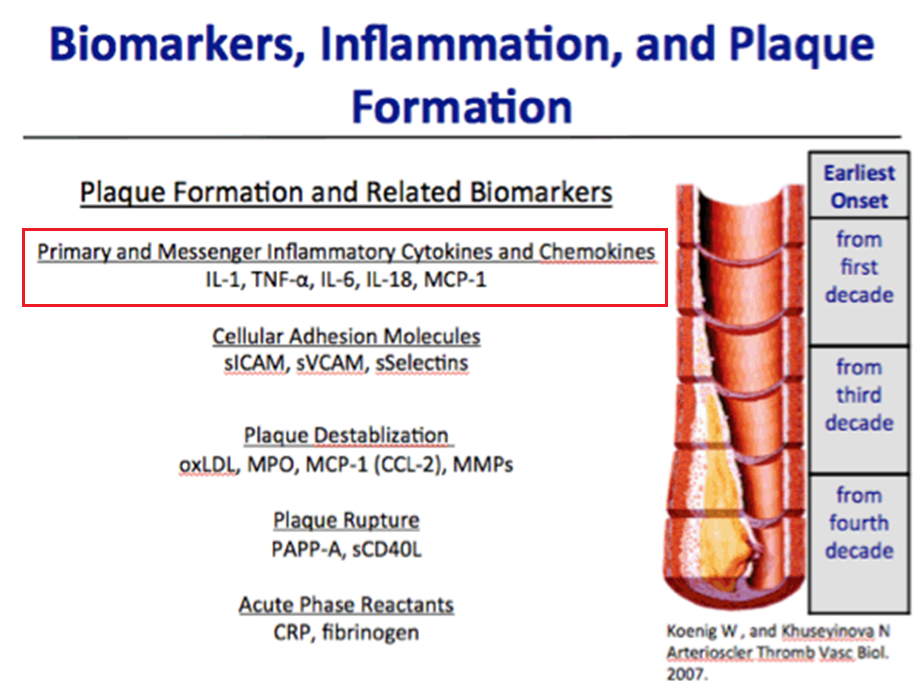 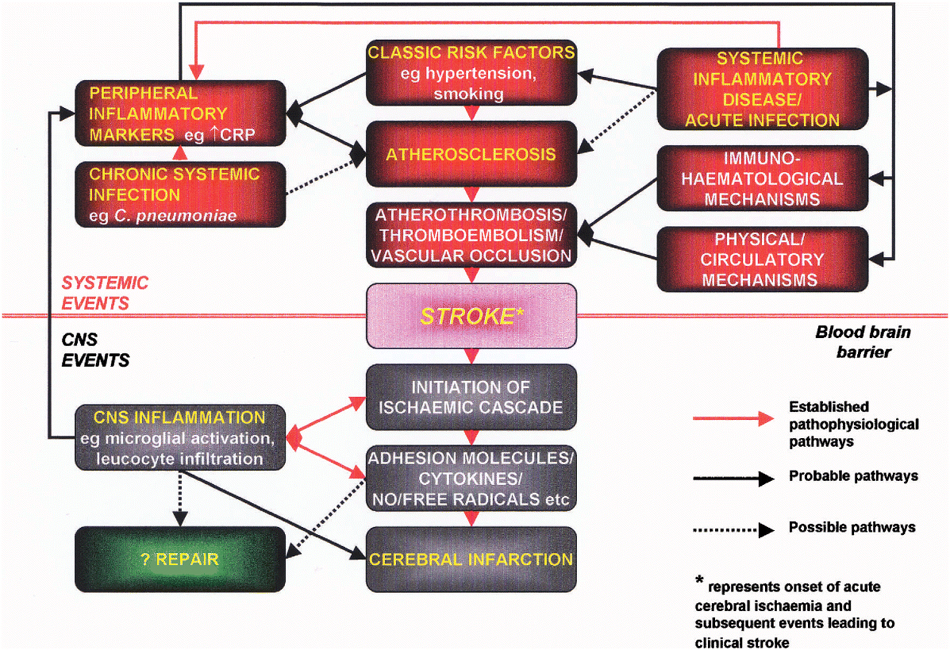 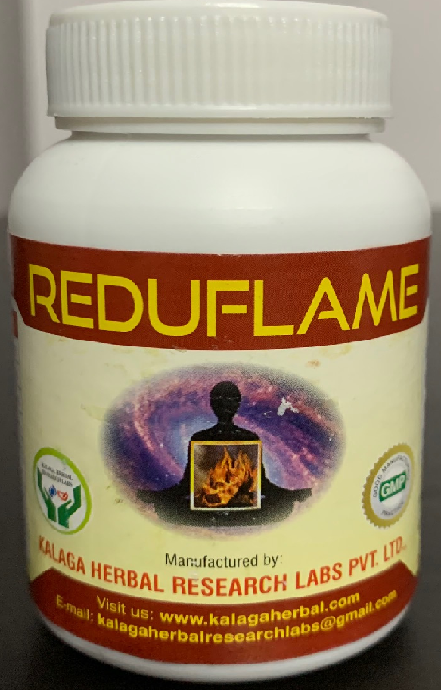 FORMULATOR OF REDUFLAME - DR.  K.V.G.S. MURTY, MBBS
Physician's Information only
REDUFLAME  8
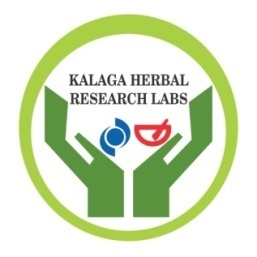 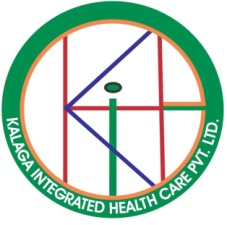 Manufactured by: M/s. Kalaga Herbal research Labs Pvt Ltd., and 
Marketed by: M/s. Kalaga Integrated Health Care Pvt Ltd.
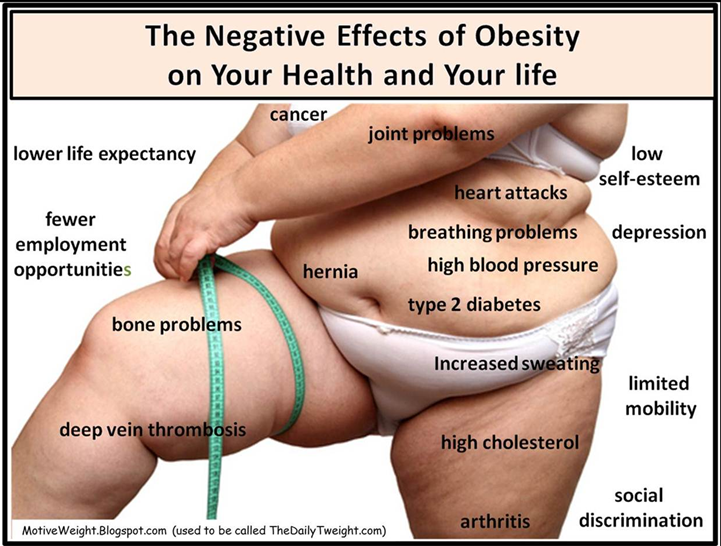 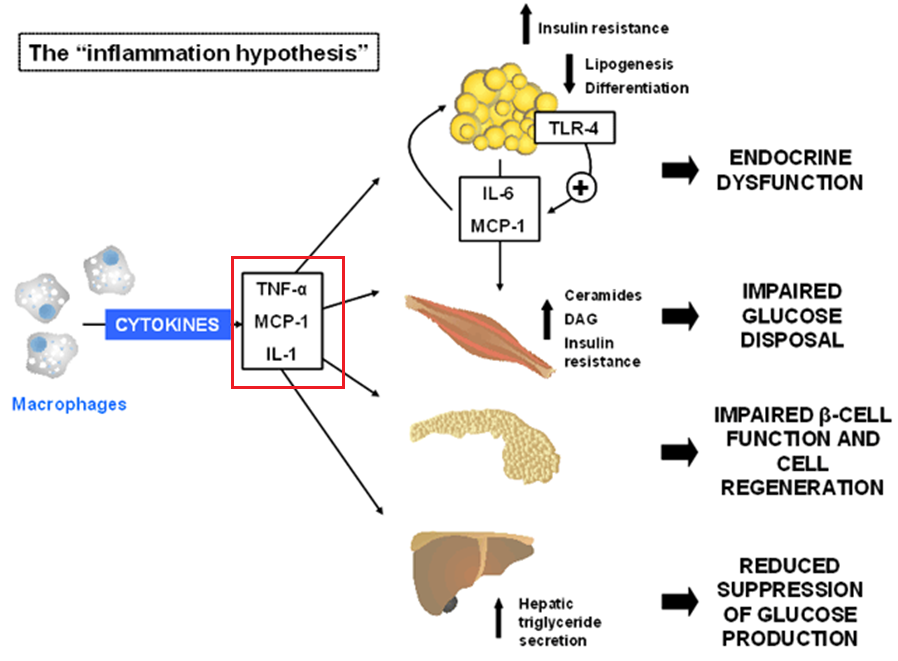 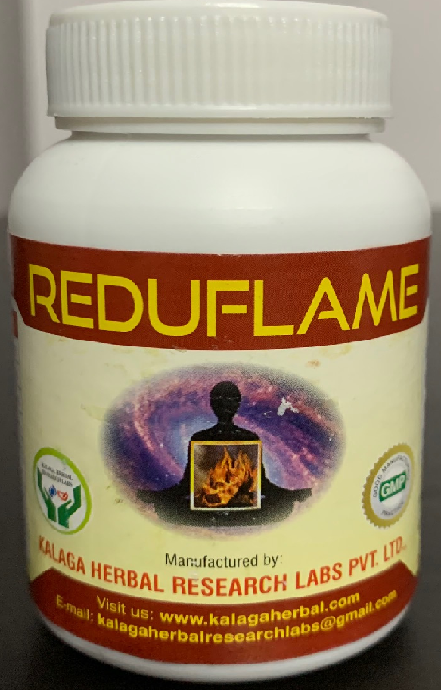 FORMULATOR OF REDUFLAME - DR.  K.V.G.S. MURTY, MBBS
Physician's Information only
REDUFLAME  9
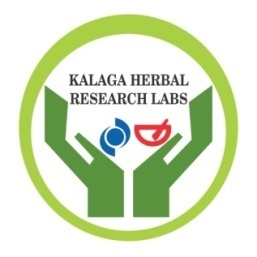 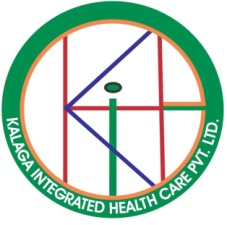 Manufactured by: M/s. Kalaga Herbal research Labs Pvt Ltd., and 
Marketed by: M/s. Kalaga Integrated Health Care Pvt Ltd.
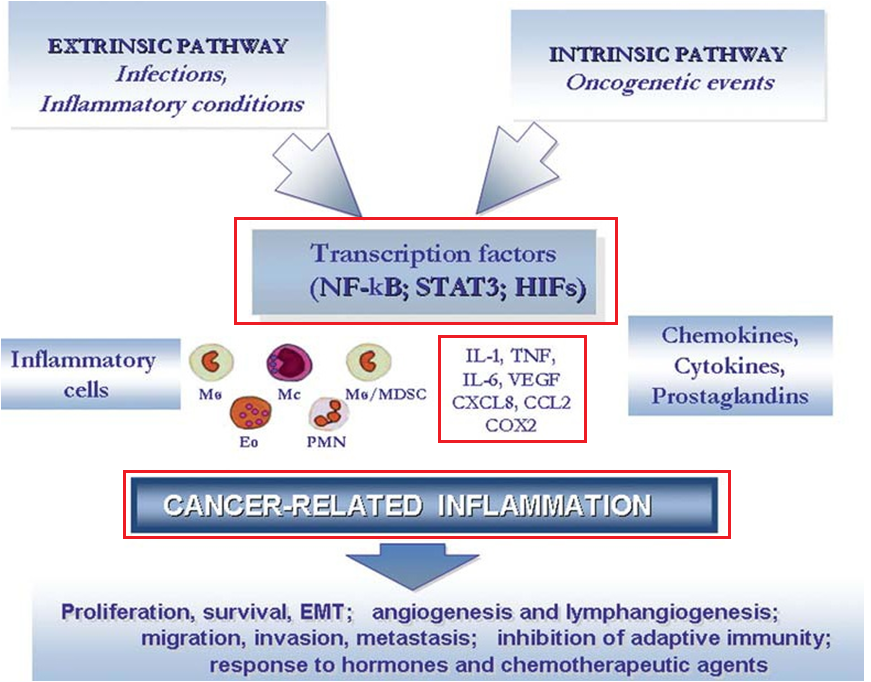 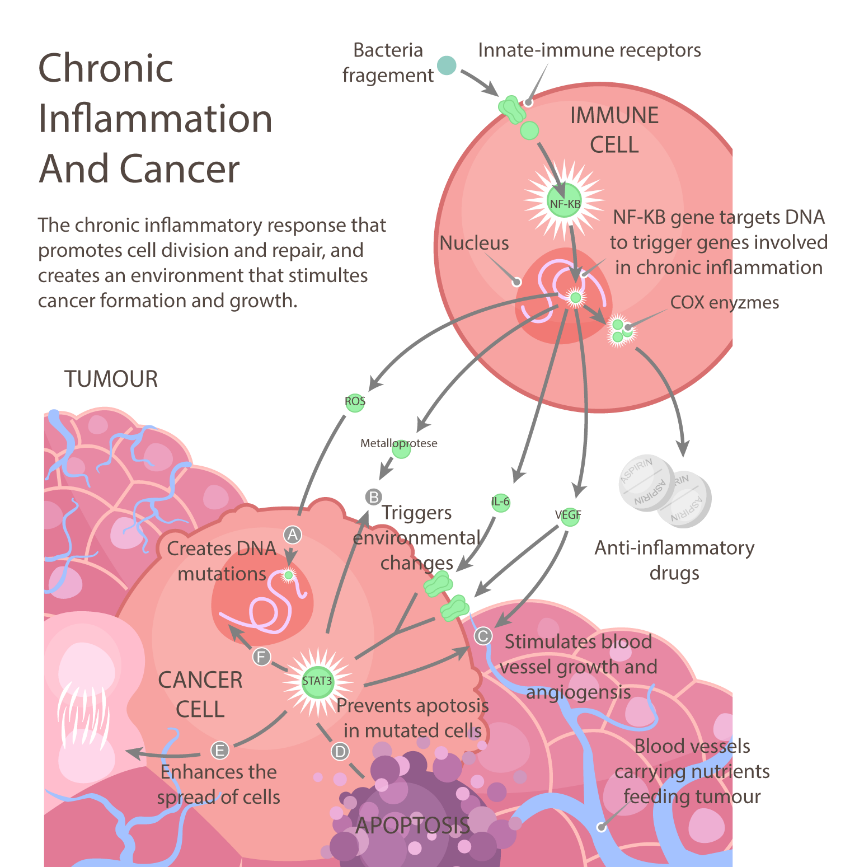 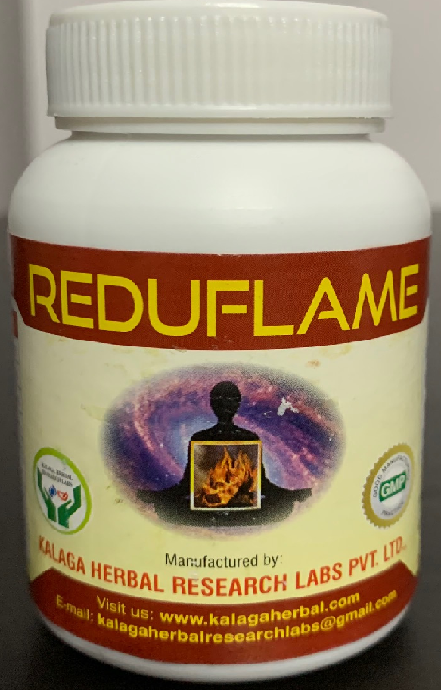 FORMULATOR OF REDUFLAME - DR.  K.V.G.S. MURTY, MBBS
Physician's Information only
REDUFLAME  10
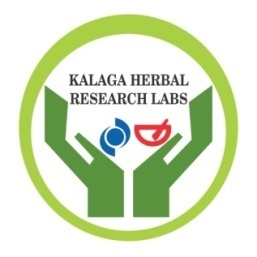 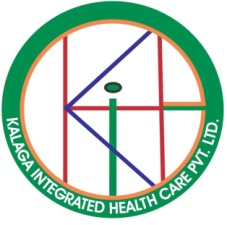 Manufactured by: M/s. Kalaga Herbal research Labs Pvt Ltd., and 
Marketed by: M/s. Kalaga Integrated Health Care Pvt Ltd.
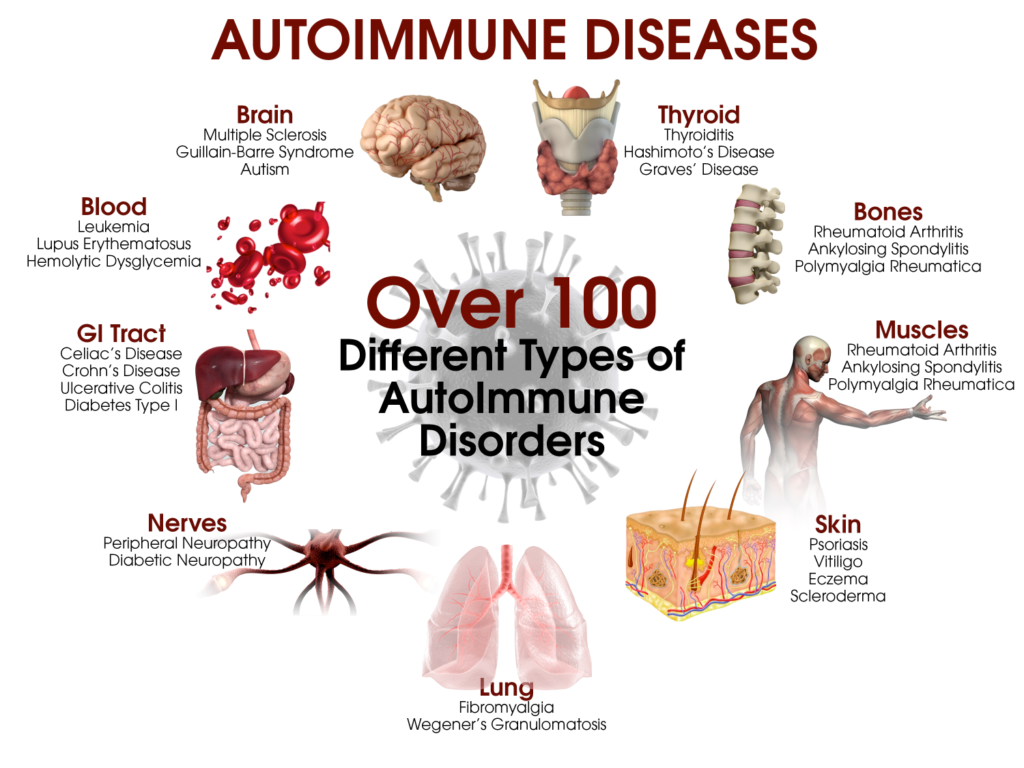 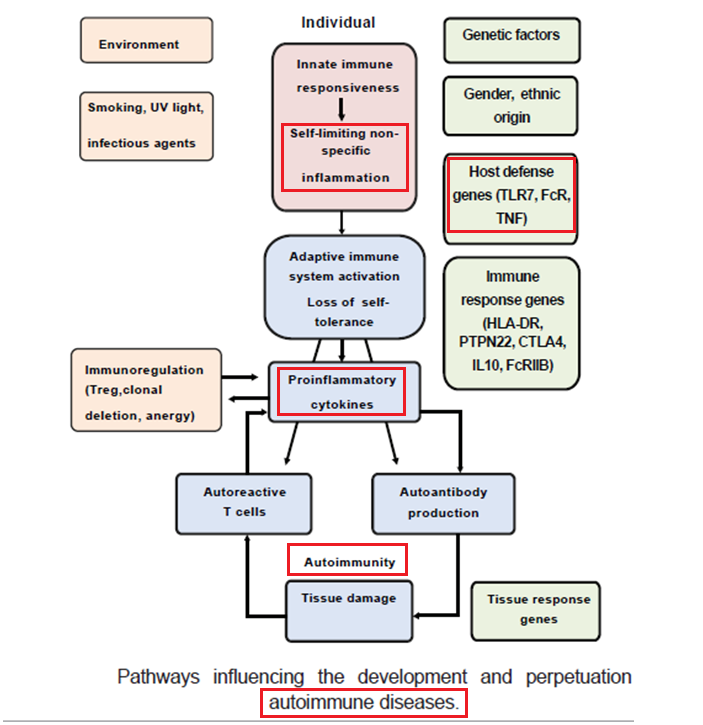 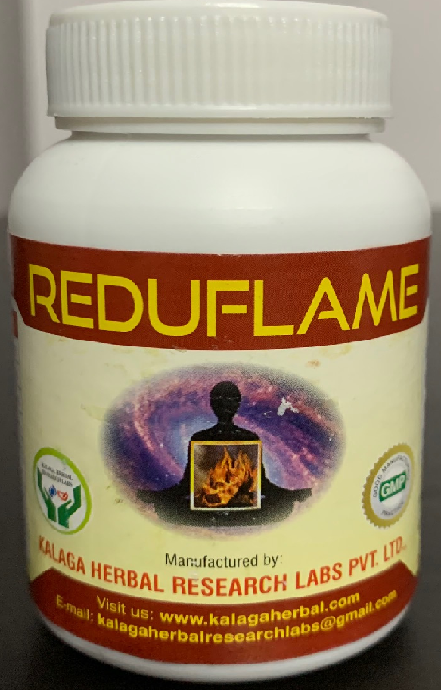 FORMULATOR OF REDUFLAME - DR.  K.V.G.S. MURTY, MBBS
Physician's Information only
REDUFLAME  11
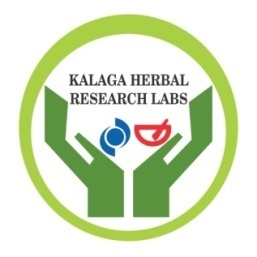 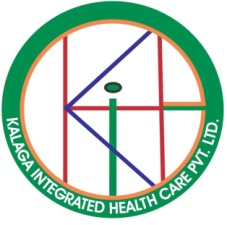 Manufactured by: M/s. Kalaga Herbal research Labs Pvt Ltd., and 
Marketed by: M/s. Kalaga Integrated Health Care Pvt Ltd.
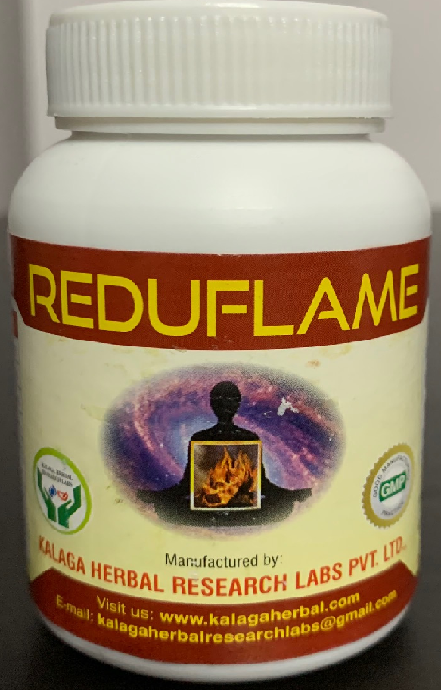 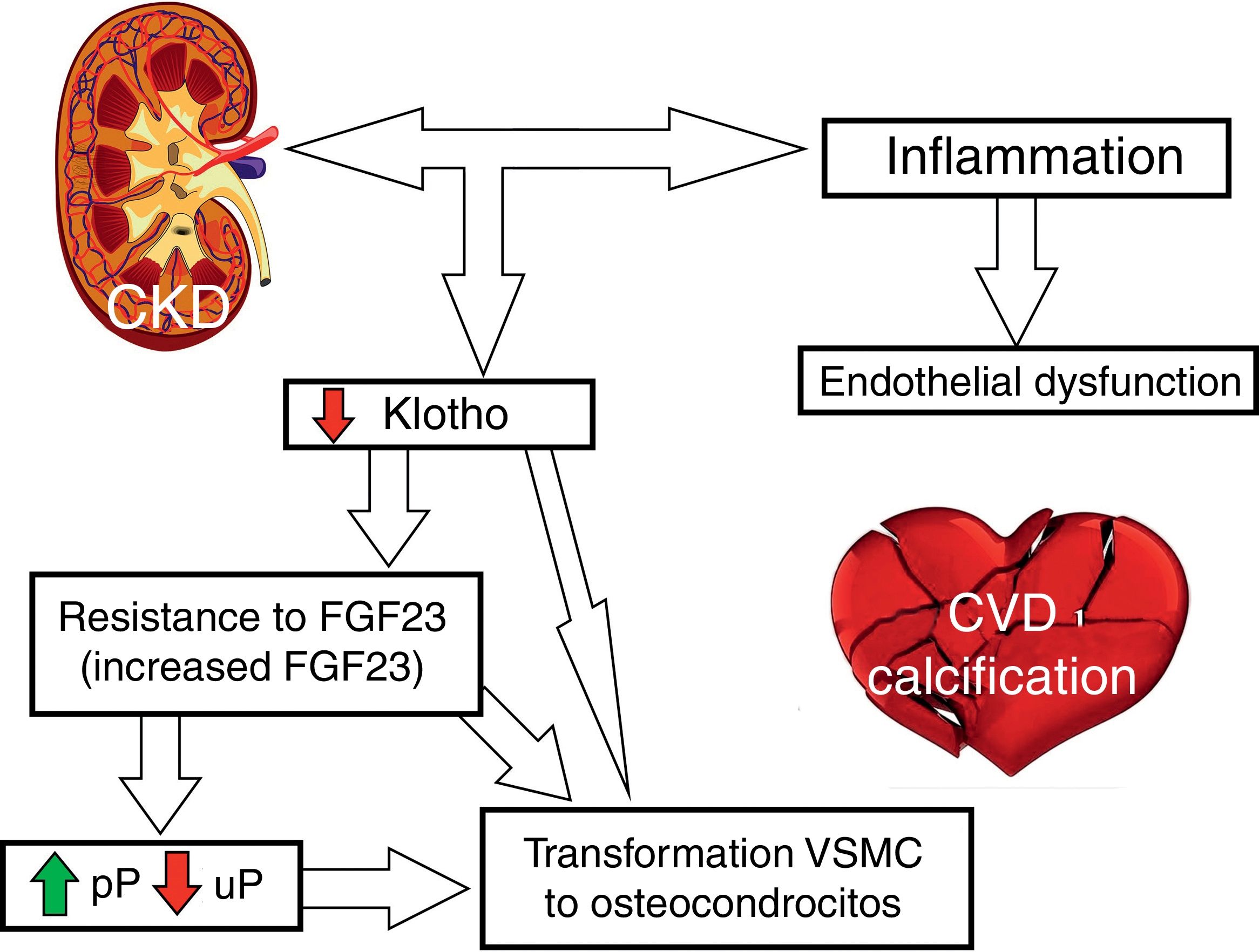 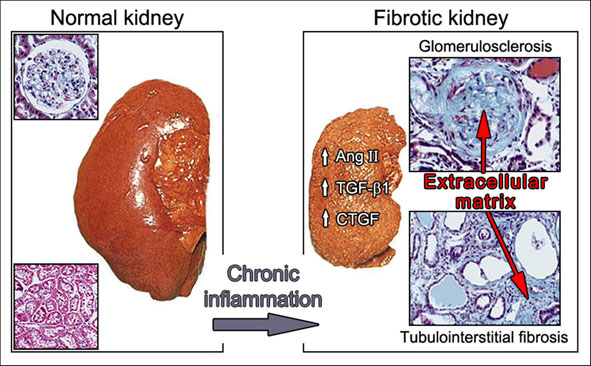 FORMULATOR OF REDUFLAME - DR.  K.V.G.S. MURTY, MBBS
Physician's Information only
REDUFLAME  12
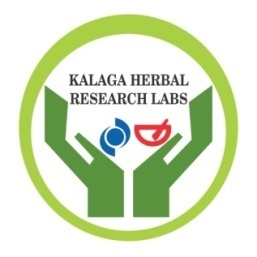 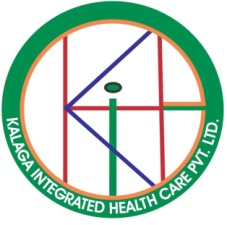 Manufactured by: M/s. Kalaga Herbal research Labs Pvt Ltd., and 
Marketed by: M/s. Kalaga Integrated Health Care Pvt Ltd.
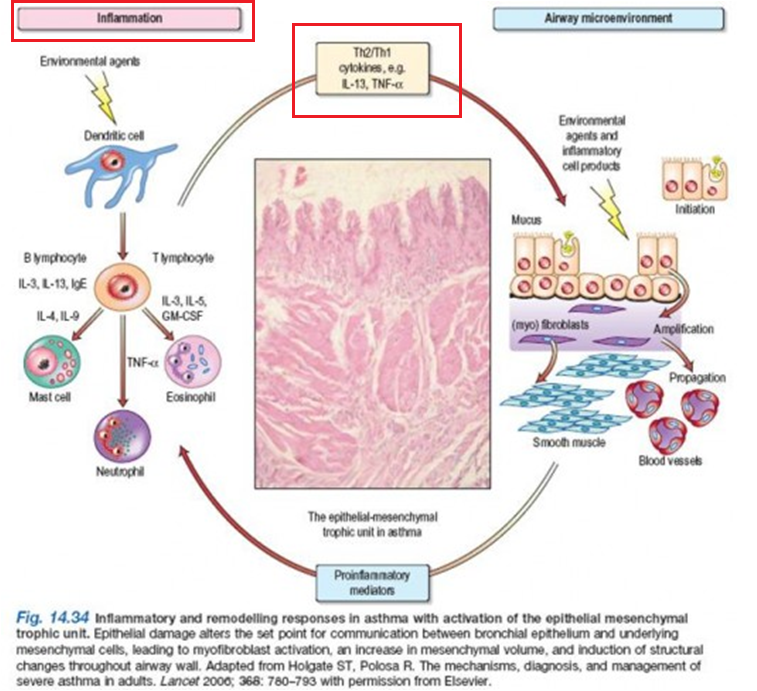 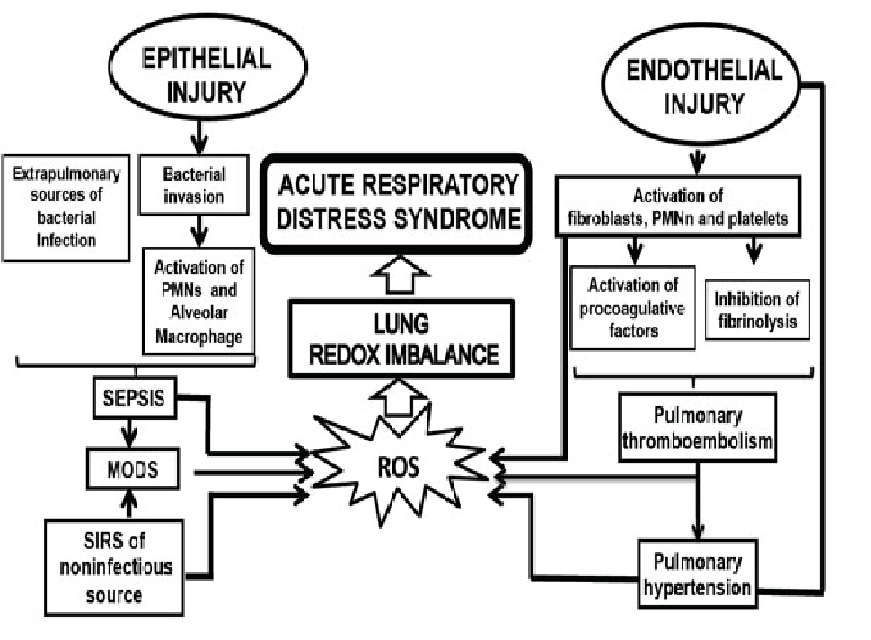 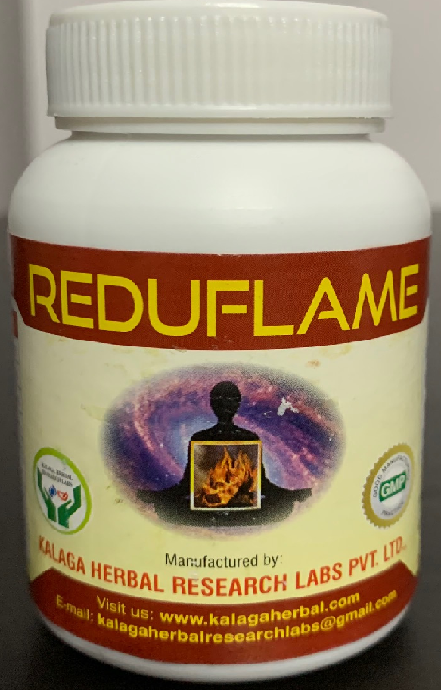 FORMULATOR OF REDUFLAME - DR.  K.V.G.S. MURTY, MBBS
Physician's Information only
REDUFLAME  13
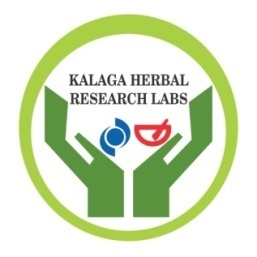 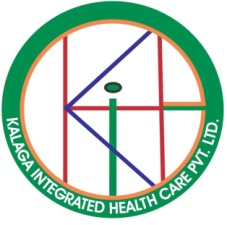 Manufactured by: M/s. Kalaga Herbal research Labs Pvt Ltd., and 
Marketed by: M/s. Kalaga Integrated Health Care Pvt Ltd.
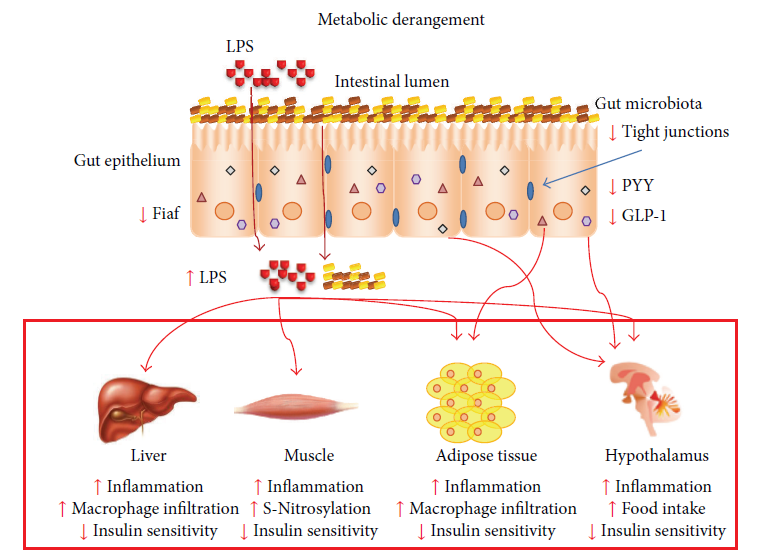 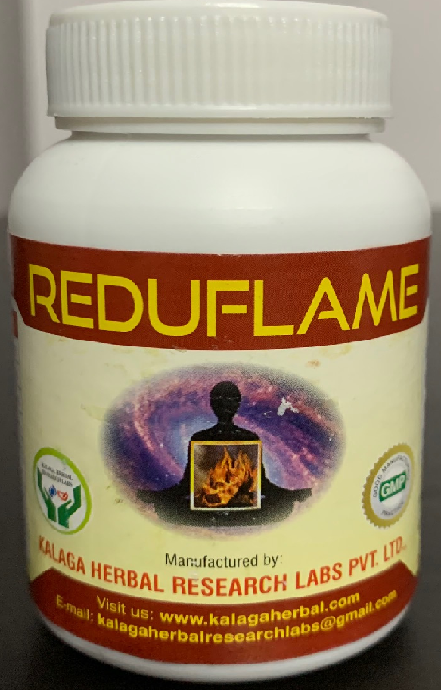 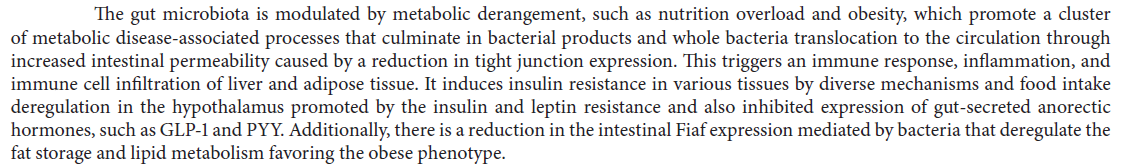 FORMULATOR OF REDUFLAME - DR.  K.V.G.S. MURTY, MBBS
Physician's Information only
REDUFLAME  14
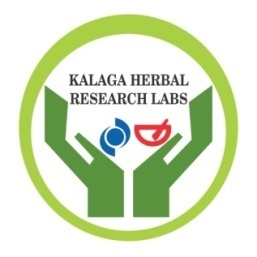 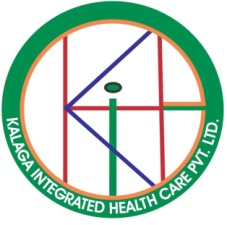 Manufactured by: M/s. Kalaga Herbal research Labs Pvt Ltd., and 
Marketed by: M/s. Kalaga Integrated Health Care Pvt Ltd.
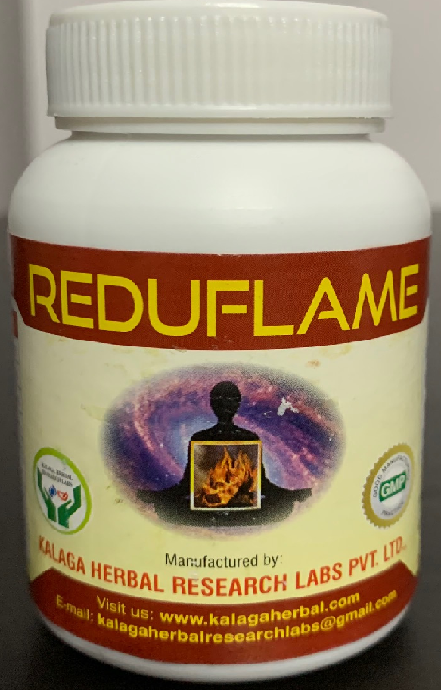 FORMULATOR OF REDUFLAME - DR.  K.V.G.S. MURTY, MBBS
Physician's Information only
REDUFLAME  15